How do we engage community delivery partners?
Graham Thomas, Karen Bromley and Emma Croghan
Case study 1 – pharmacy upgrade
Our commission in the area
Provide the core stop smoking service – deliver 2400 4 week quits per annum
Support the separately contracted and managed pharmacy and practice providers (contracted to provide 1169 4 week quits per annum – no responsibility for this target with Q51)
Meet (exceed) minimum quality standards
Our intention - pharmacy
Upgrade pilot for random group
Offer to those delivering PHC not in the randomised group
Offer to those not delivering to get involved
Offer to those not wanting to deliver to refer
Our stated offer to pharmacies
We will assist current PHC providers to maximise the potential of their service offer, whilst simultaneously reducing the administrative burden to them in providing the service. 
We will offer all PHC providers Quit Manager training which  streamlines and manages invoicing and clinic management, which increases quit rates as well as quality of the service, and streamlines the financial system significantly. 
We will offer all of the PHC providers access to, and support with the NCSCT training provided locally, which is CPPE, CATs and e BMJ accredited, and has a significant proven effect upon increasing quit rates.
[Speaker Notes: How -  Quit Manager is the database we use to input the stop smoking client information, which is SSL encrypted and on the N3 network so it is fully secure and only patients using the stop smoking service commissioned by public health at the local authority,  would be entered on it.  The data management system is accredited by the NHS and has been through all data governance processes.  This system would replace sonar for stop smoking data input.  Also allows 12 weeks ss support with NRT more than Sonar at 6 weeks.

On line training which can be done when time allows through NCSCT website.]
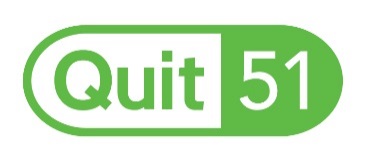 The plan
Group 1: Pilot Pharmacies

Group 2: Non pilot PHC Pharmacies

Group 3: Non PHC Pharmacies
[Speaker Notes: Group 1 – Service Improvement Audit Project.  Randomly selected PHC pharmacies from the 48 signed up across East Sussex being invited to take part in a pilot project

Group 2 – Pharmacies signed up to the Public Health Contract but not part of the pilot project

Group 3 – Pharmacies not signed up to PHC]
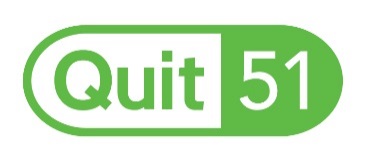 GROUP 1
The Service Improvement Audit project
Working with Dr Heather Gainforth and Professor Robert West of the Cancer Research UK Behavioural Research Team at University College London
Randomised, then contact from LL, pharmacy undertake online NCSCT training, then contact from LL etc following protocol
[Speaker Notes: Group 1 –  Led by Emma Croghan, who is head of the Division of Public Health and Lifestyle Services at North 51.  Emma is a very experienced tobacco control worker, who has set up and managed stop smoking services at local, regional and national levels, and is the head of the Quit51 Stop Smoking Service.

Prof West - who is a world renowned expert in the field of smoking cessation and behaviour change, and a member of staff at the Cabinet Office is also a member of the project team. 

Project managed locally by the locality leads

 We have been asked to do this service improvement audit pilot project by the Behavioural Insights Unit at the Cabinet Office, so that if it is successful, we can share the methods widely to help other commissioners and pharmacy providers to improve their services.   PHC pharmacies have been randomly selected from across East Sussex and are being contacted in a step process of 4 a week.  Some of you may have been contacted already.  Project is to work intensively with the pharmacy by the area locality leads with the pharmacy stop smoking advisers to improve quit rates through NCSCT training and point of care data  entry system using Quit Manager.  Project time is approximately 8.5 hours which includes regular contact by telephone and visits.  Opportunity to take part in research being conducted by University College London to analyse adviser and patient sessions from taped sessions.]
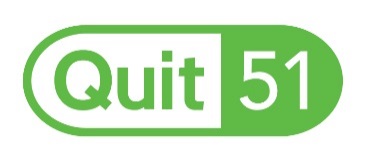 GROUP 2
PHC Pharmacies will be supported through Locality Leads to deliver the Gold Standard Service
Promotional materials, including local and national campaigns 
Support with NCSCT Practitioner Training/update days
Support with Quit Manager training
Protocol Folders
[Speaker Notes: Group 2 – Gold Standard Service includes being contacted by their local locality lead by telephone and visit with new promotional materials, details of NCSCT training, refresher/update training and dates of the training meetings for Quit Manager.

Full support package which includes using the protocol folders]
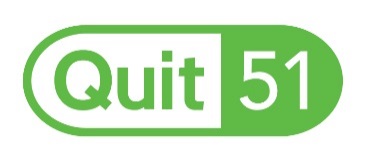 GROUP 3
Support from Locality Leads to provide ‘very brief advice’ and referral to Quit 51

The opportunity to become a ‘host’ pharmacy 

Support from Locality Leads with local and national campaign information
[Speaker Notes: We would very much like you to take part in a programme of support  which is supported by your LPC aimed at providing a service which provides Very Brief Advice and referral to Quit 51 for those asking for stop smoking advice.  Need to undertake NCSCT VBA training.

Host clinic – an adviser will undertake to run a clinic in the pharmacy on an agreed day and time in a consulting room.  Pharmacy need to sign SLA to agree to conditions and using Quit Manager and displaying Quit 51 promotional materials.  Payment will be given to pharmacy for patients achieving validated Co quits.]
Our actions - pharmacy
We delivered the upgrade programme
We contacted all pharmacies and offered the different levels of support
We attended LPC meetings
We deliver(ed) training; and supported the CPPE course
We have recruited 5 new PHC pharmacies
We have supported those delivering with clinical protocols, access to information, mail outs, resources, CO monitor review etc
The upgrade programme
All pharmacies identified for the randomised group
All pharmacies contacted and given information about the programme and asked to opt in/out
All pharmacies in groups contacted by LLs
Of all pharmacies in the group only 2 did the NCSCT training as requested before next stage could be achieved
15% not delivering SC at present
84% not interested/able to participate
16% participation rate
Qualitative data analysis
Active pharmacies
Of pharmacies signed up to deliver the programme, a proportion had 0 QDS…


2013/4 (n=23/35) = 66% had 1+ QDS in 12 months
2014/5 (n=36/42) = 86% had 1+ QDS in 12 months
Comparison 2013/4 to 14/5
LTFU rates
Qualitative analysis – key themes
TIME (100%) of non respondents cited lack of time for training, support or meetings 
CONFUSION over the level of support required – ?BCTs – OK on medication (appointments of 5-10 minutes)
Service is seen as IMPORTANT BUT NOT ‘MUST DO’ – ‘Its nice to be able to offer it, if we have the time’
Ways to progress
Move more pharmacies to direct entry to POC system from finance based/paper system
Work specifically with the 1 pharmacy delivering less than 25% QR who is still active (the other has stopped delivering)
Work specifically with the other 6 delivering less than 35% QR who are still active
Work to increase footfall or activity in the 6 delivering less than 10 QDS/year
Work with the LPC and federations
Engaging other delivery partners
Practices
Managing expectations
Is there an inherent issue for delivery in primary care, by primary care?
	Time – 10 minute appointments (need to be 2-3 times this length 	to achieve good outcomes)
	Staff turnover and time for training etc
	Seasonal priorities (flu etc)
Systems that work best for PC
PbR + direct supply of non Rx meds
Either opportunistic + SSS clinic, or having a regular HCA clinic – opportunistic is too open to seasonal priorities
Systems alignment
Interest groups as delivery partners
Mental health services (Kaleidoscope) 
Youth orientated services (DECCA)
FE colleges
Childrens centre staff
BaME outreach
Advantages
Gives wide reach into often very vulnerable groups
Staff are often trained and expert at communicating with those service users
Trusted staff – established relationships
Issues that can arise
Sporadic nature of SSS delivery if that’s not your priority
Groups who by their nature, have low quit rates – less experienced staff – low quit rates – low motivation to continue?
Payment by Results – hard for this to be effective (which leads to the potential to not engage) for some groups
High staff turnover with some services
Group think
WHO would you like to be engaging with & why? (top 3)
HOW much success have you had?
WHAT is your top tip for others?

(15 minutes – then feedback)
Conclusions
One service – no matter who delivers it, it should be inclusive and seen as seamless by the patient/smoker/service user
We need to identify key partners for delivery and ask them what they need
 Once they are delivering, monitor closely what is happening – are they meeting quality and contractual obligations? – if not, this needs to be investigated in a supportive and solution focused manner.